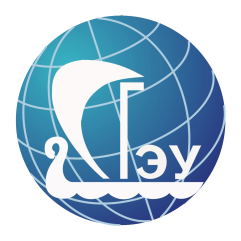 ФГБОУ ВО «Самарский государственный экономический университет»
Дебаты как один из активных методов обучения
10 навыков будущего
Источник:The Boston Consulting Group,2015
Дебаты
это чётко структурированный и специально организованный публичный обмен мыслями между двумя сторонами по актуальным темам.
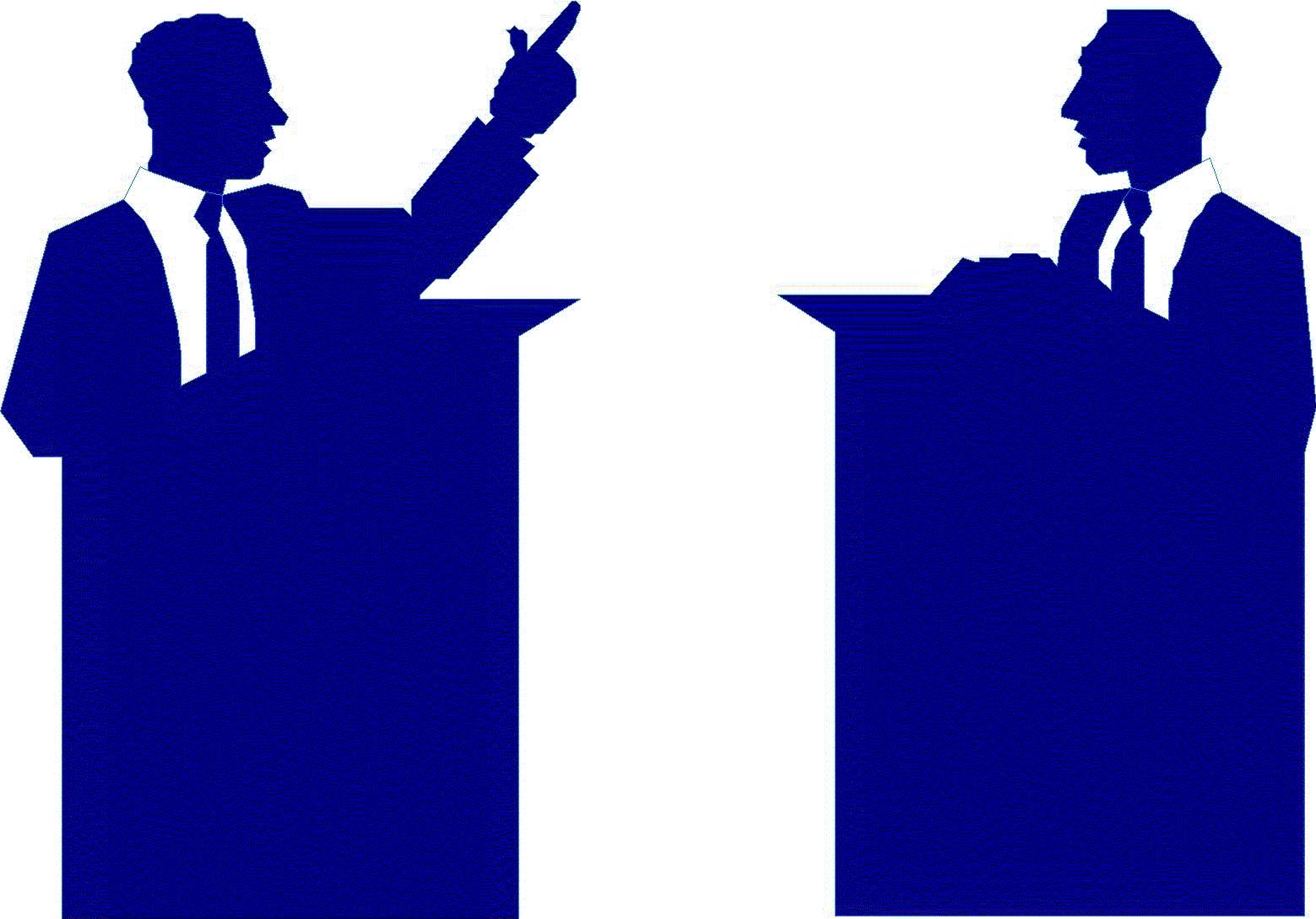 Цель
сформировать у слушателей положительное впечатление от собственной позиции.
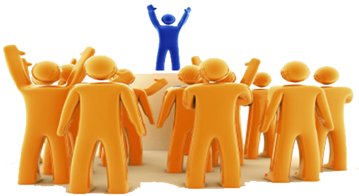 Область применения
Задачи
Действующие лица
Сценарий игры
Дебаты по дисциплине «Экономическая безопасность»
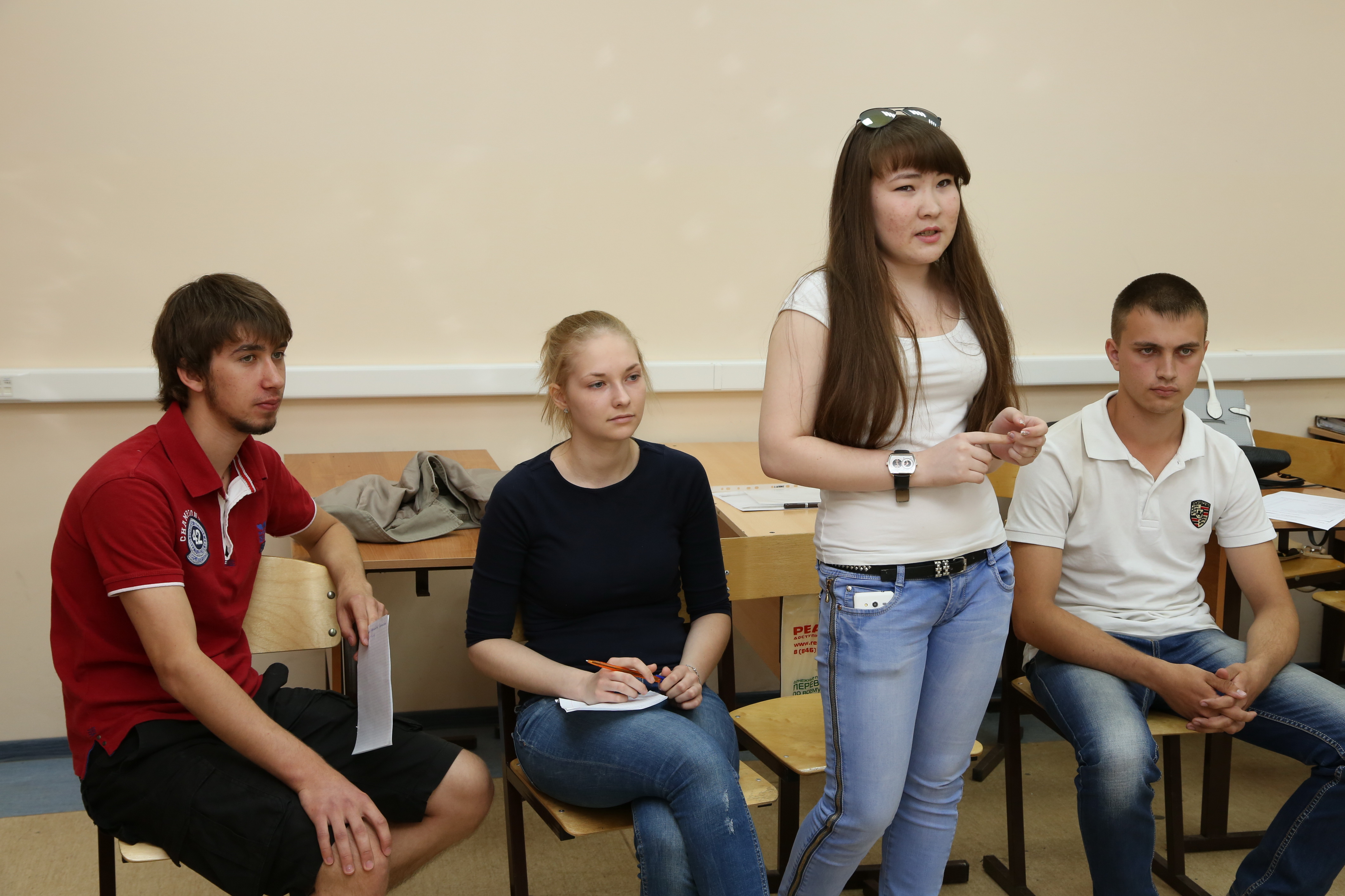 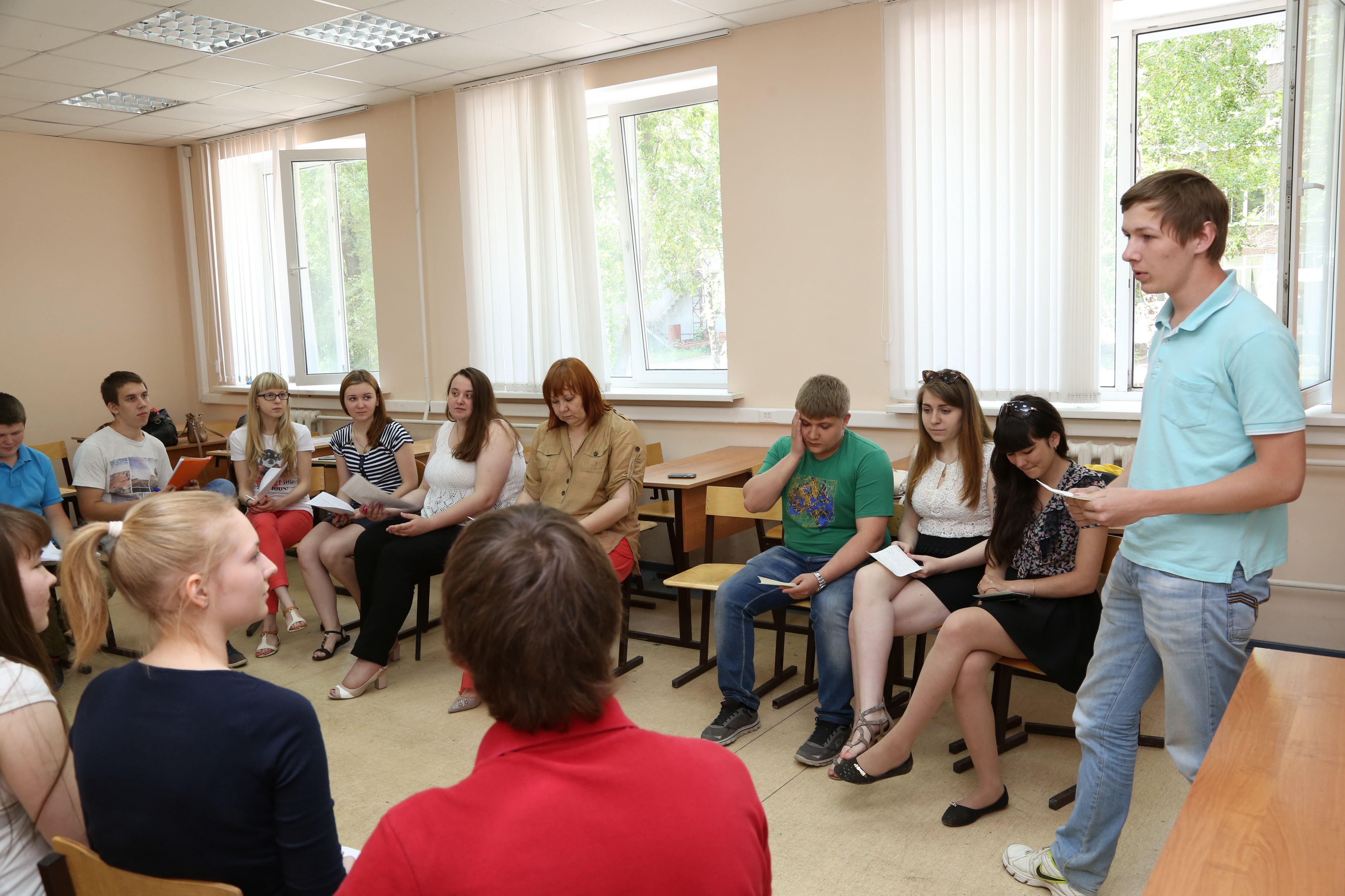 Сложности:
Неоднородность группы 
Различный уровень мотивации
Неподготовленность по теме
Готова ли система образования к подготовке современных экономистов?
Морозова Елена Сергеевна
933-87-60, вн.238
dhrsseu@gmail.com